Daily Review TopicsUnit 1
Courtesy of @APBioPenguins
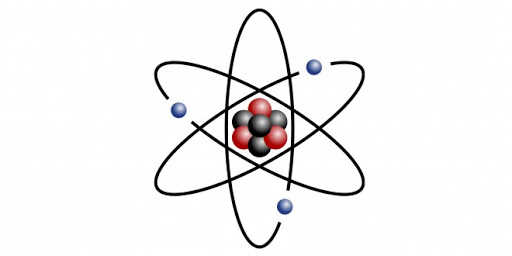 Atoms, Electrons, Isotopes
Where are electrons found? 
A.) In the nucleusB.) In the energy orbitals surrounding the nucleus
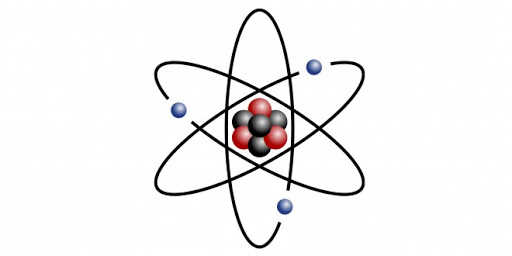 Atoms, Electrons, Isotopes
Where are electrons found? 
A.) In the nucleusB.) In the energy orbitals surrounding the nucleus
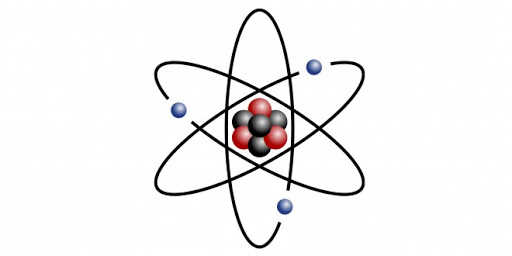 Atoms, Electrons, Isotopes continued
What is an isotope?
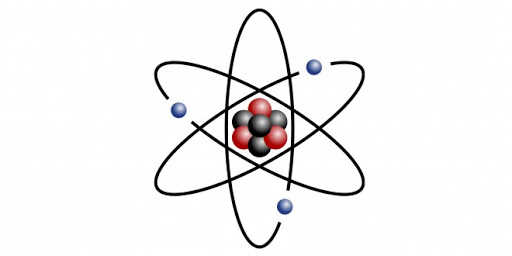 Atoms, Electrons, Isotopes continued
What is an isotope? 
Isotopes have the same number of protons (so they’re the same element), but a different number of neutrons (changing the atomic mass).
Example: 
	Carbon 12/14
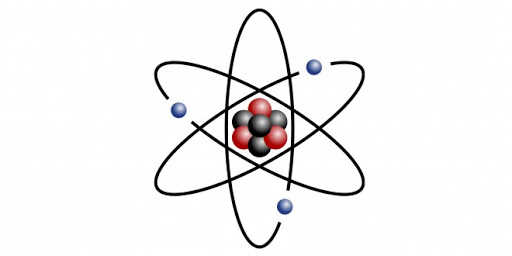 Atoms, Electrons, Isotopes
What are valence electrons important for bonding?
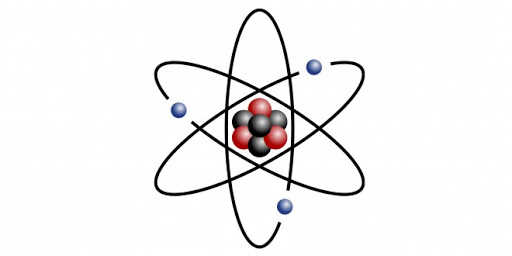 Atoms, Electrons, Isotopes
What are valence electrons important for bonding?
They tell the number of covalent bonds that can be formed and helps to identify whether a bond will be covalent or ionic.
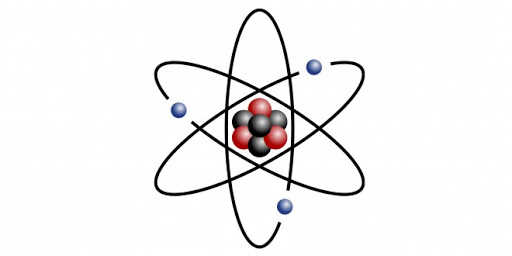 Bonds
What makes a bond covalent?
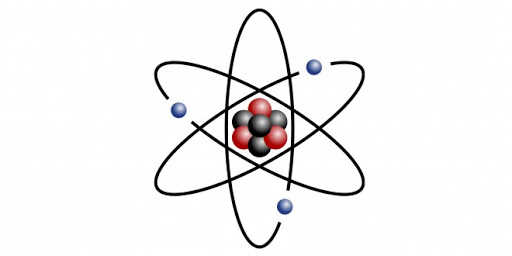 Bonds
What makes a bond covalent? 

If the valence electrons are shared.
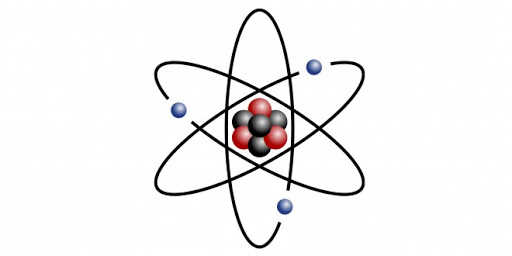 Bonds
What type of bond involves equal sharing of electrons? 
Polar Covalent
Nonpolar Covalent
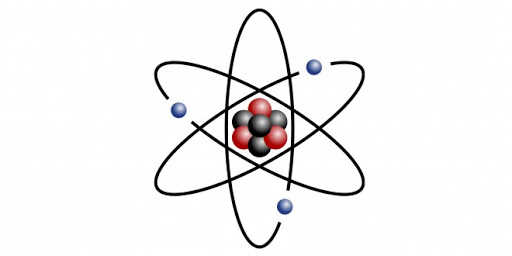 Bonds
What type of bond involves equal sharing of electrons? 
Polar Covalent
Nonpolar Covalent
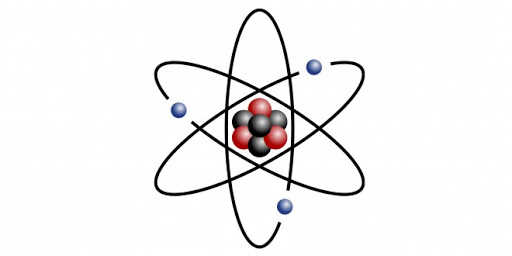 Bonds
What effect does a nonpolar bond have on dissolving in water?
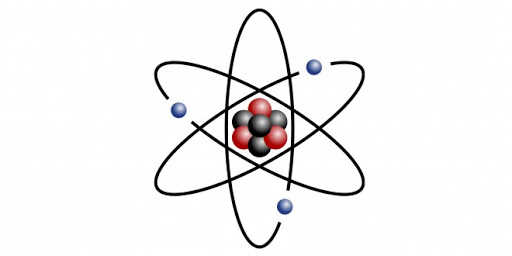 Bonds
What effect does a nonpolar bond have on dissolving in water? 
If a bond is nonpolar, it will inhibit dissolving in water. This explains why the fatty acid chains of the phospholipid bilayer are arranged facing one another instead of the extracellular or intracellular space.
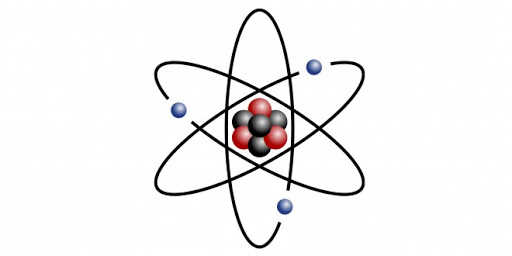 Bonds
How does the polar covalent bond affect dissolving in water?
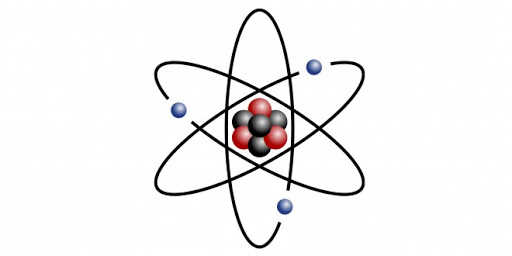 Bonds
How does the polar covalent bond affect dissolving in water? 
The polar covalent bond allows materials to dissolve in the polar substance (water). We call this hydrophilic. This explains why the phosphate heads (charged) of the phospholipid bilayer will arrange themselves facing the extracellular and intracellular space.
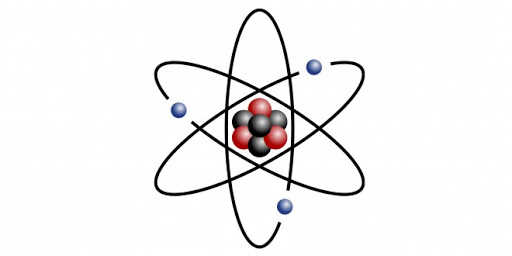 Bonds
What type of bond is the oxygen/hydrogen bond?
A. Polar Covalent
B. Nonpolar Covalent
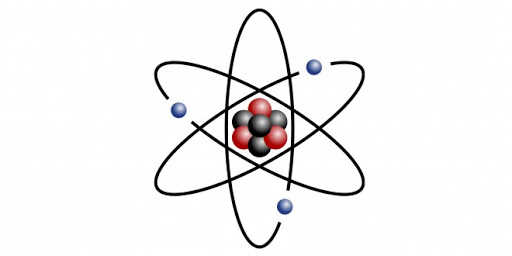 Bonds
What type of bond is the oxygen/hydrogen bond?
A. Polar Covalent
B. Nonpolar Covalent
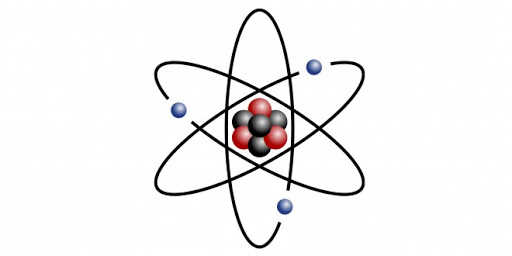 Bonds
What is an ionic bond?
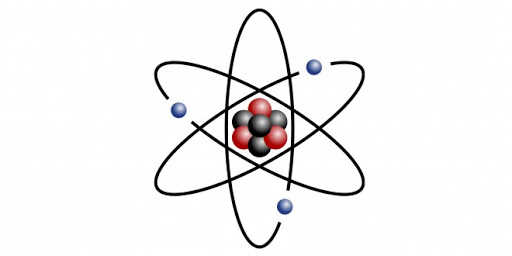 Bonds
What is an ionic bond?
An ionic bond forms when one atom is more electronegative and removes an electron(s) from another atom. This creates ions which are attracted to one another. The ionic bond is the attractive force between the cation (+) and the anion (-).
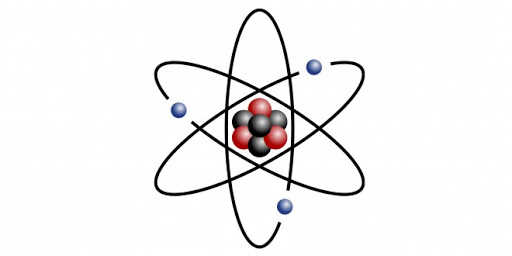 Bonds
Which of the following is a hydrogen bond?
O-H
C-H
H and N-H
H and C-C
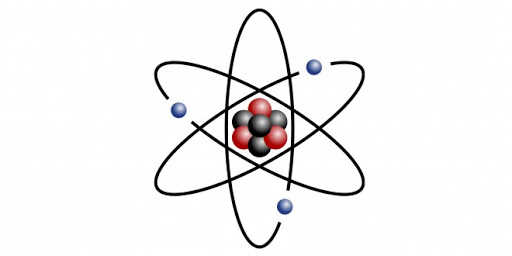 Bonds
Which of the following is a hydrogen bond?
O-H
C-H
H and N-H
H and C-C
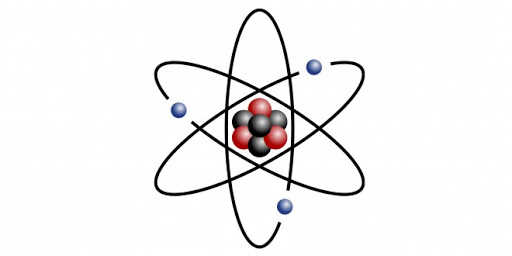 Bonds
Where are H bonds in DNA? 
Between sugar and phosphate
Between oxygen and hydrogen in sugar
Between nitrogenous base and sugar
Between nitrogenous bases of two strands
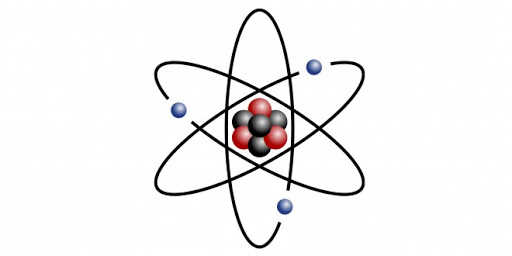 Bonds
Where are H bonds in DNA? 
Between sugar and phosphate
Between oxygen and hydrogen in sugar
Between nitrogenous base and sugar
Between nitrogenous bases of two strands
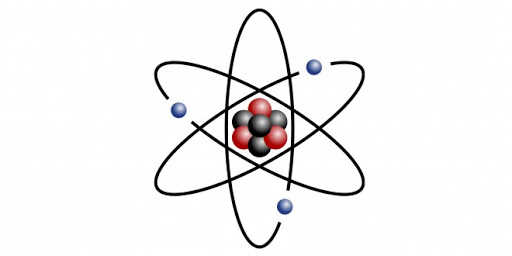 Bonds
What level of protein structure are in H bonds?
Primary
Secondary
Tertiary
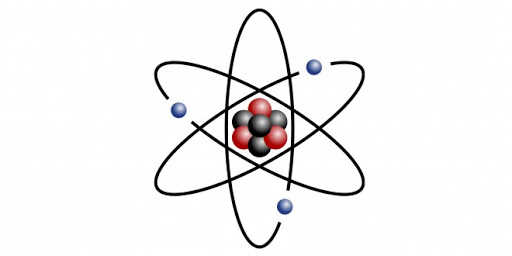 Bonds
What level of protein structure are in H bonds?
Primary
Secondary
Tertiary
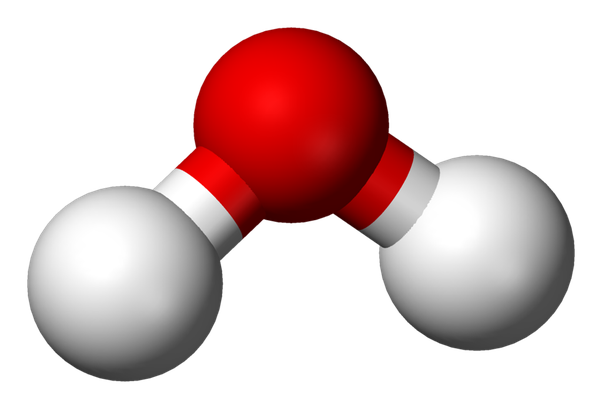 Water/pH and Buffers
The bond in a water molecule is…
Nonpolar Covalent
Polar Covalent
Ionic
Hydrogen
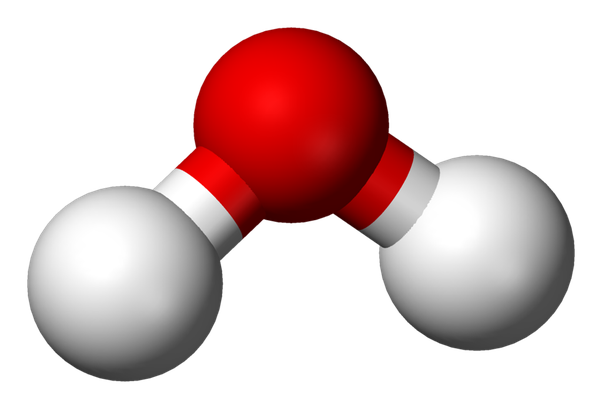 Water/pH and Buffers
The bond in a water molecule is…
Nonpolar Covalent
Polar Covalent
Ionic
Hydrogen
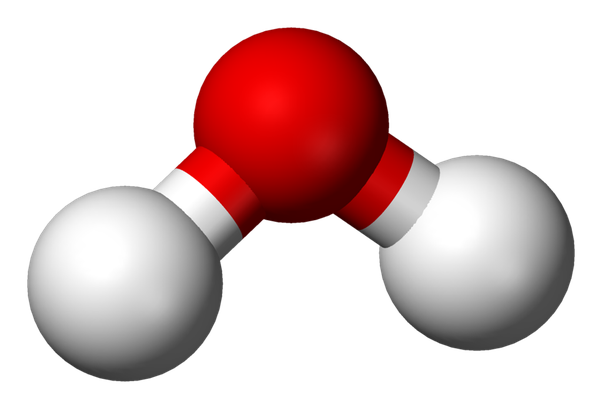 Water/pH and Buffers
The bond between water molecules is…
Nonpolar Covalent
Polar Covalent
Ionic
Hydrogen
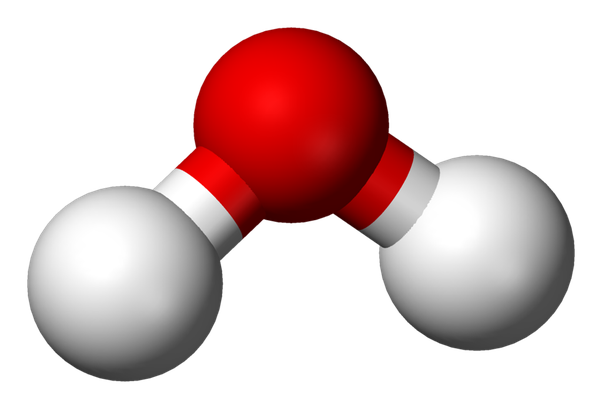 Water/pH and Buffers
The bond between water molecules is…
Nonpolar Covalent
Polar Covalent
Ionic
Hydrogen
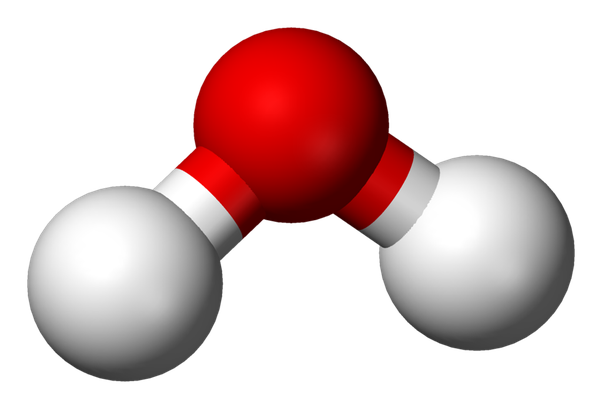 Water/pH and Buffers
How does water move up the vascular tissue in plants?
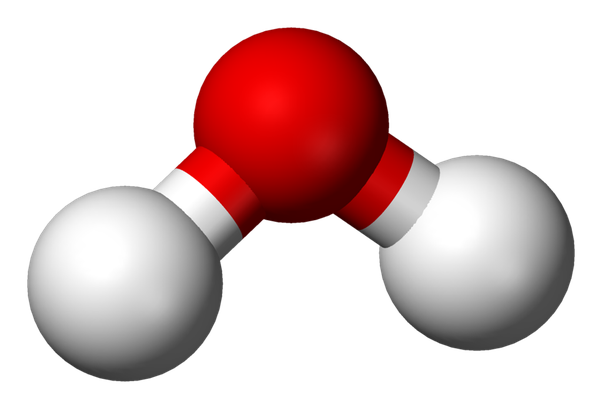 Water/pH and Buffers
How does water move up the vascular tissue in plants?
Due to cohesion and adhesion. 
Cohesion- water attracted to other water molecules
Adhesion - water attracted to other polar substances (think capillary action).
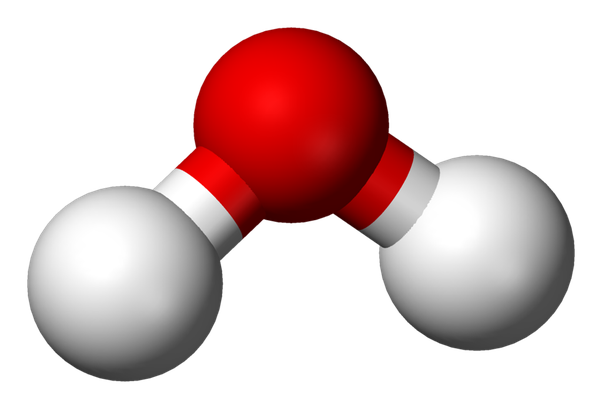 Water/pH and Buffers
Why is the temperature of coastal regions relatively consistent?
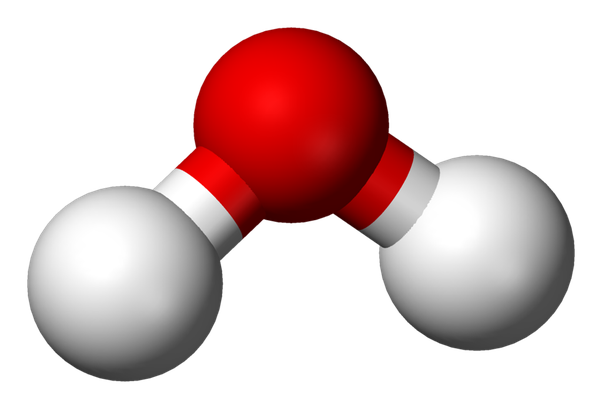 Water/pH and Buffers
Why is the temperature of coastal regions relatively consistent?
It has high specific heat, meaning it can absorb a large amount of heat without a large temperature change. In these regions the water absorbs heat during the day and releases it at night keeping temperatures regulated.
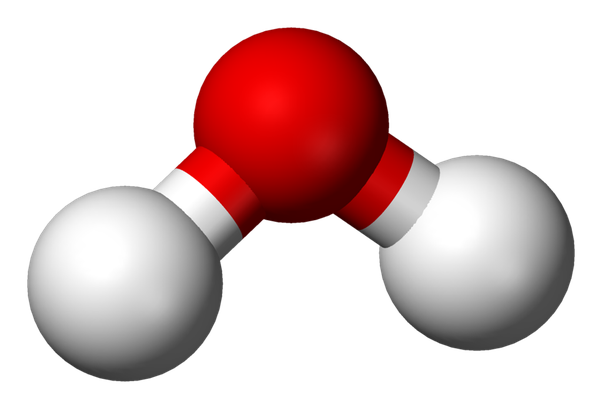 Water/pH and Buffers
Which property allows you to keep cool in the summer?
Less dense when frozen
Water is polar
Cohesion/Adhesion
Evaporative Cooling
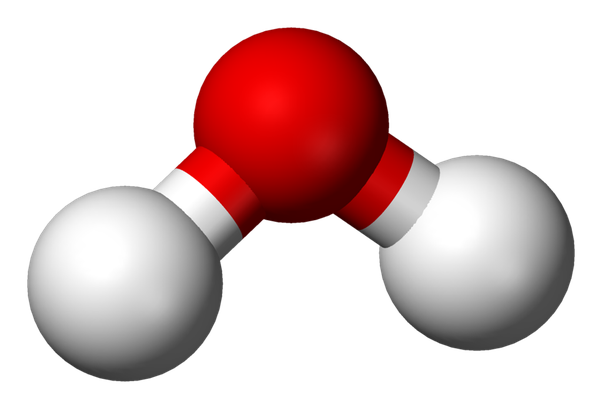 Water/pH and Buffers
Which property allows you to keep cool in the summer?
Less dense when frozen
Water is polar
Cohesion/Adhesion
Evaporative Cooling
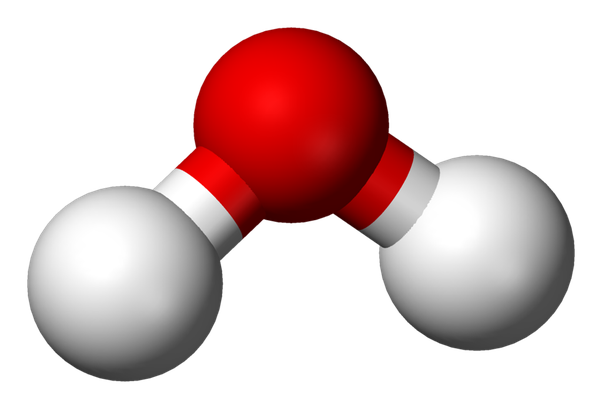 Water/pH and Buffers
What is the relationship between pH and hydrogen ion concentration?
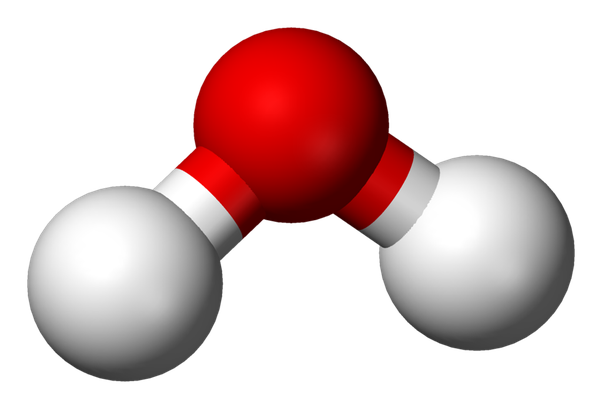 Water/pH and Buffers
What is the relationship between pH and hydrogen ion concentration?
pH = -log[H+]
As the concentration of hydrogen ions increase, the pH will decrease.
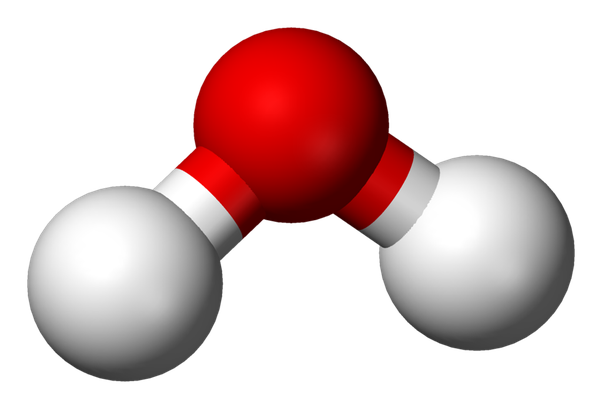 Water/pH and Buffers
If hydrogen ions are pumped into the intermembrane space during electron transport chain, where is the pH the highest?
Cytosol
Matrix
Intermembrane Space
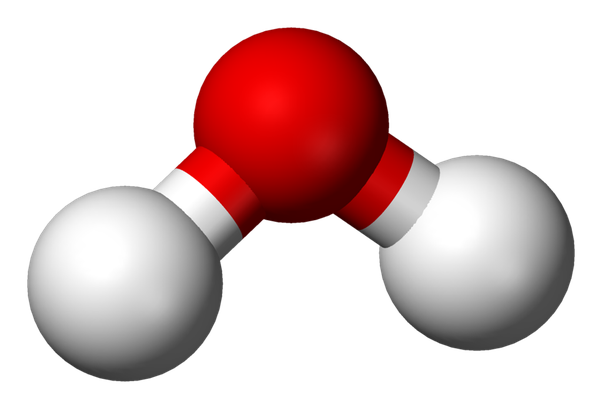 Water/pH and Buffers
If hydrogen ions are pumped into the intermembrane space during electron transport chain, where is the pH the highest?
Cytosol
Matrix
Intermembrane Space
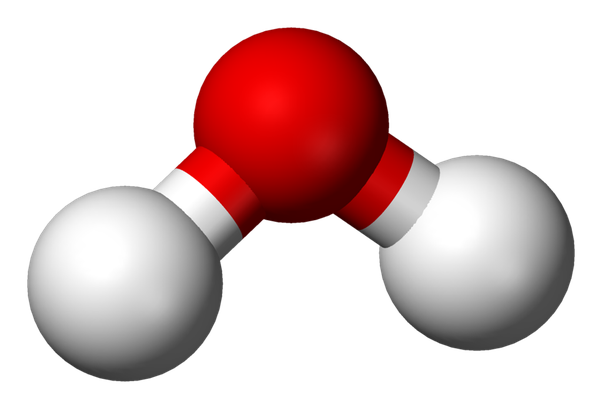 Water/pH and Buffers
If the hydrogen ions are pumped into the thylakoid space during the light reactions, where is the pH the lowest?
Cytosol
Stroma
Thylakoid Space
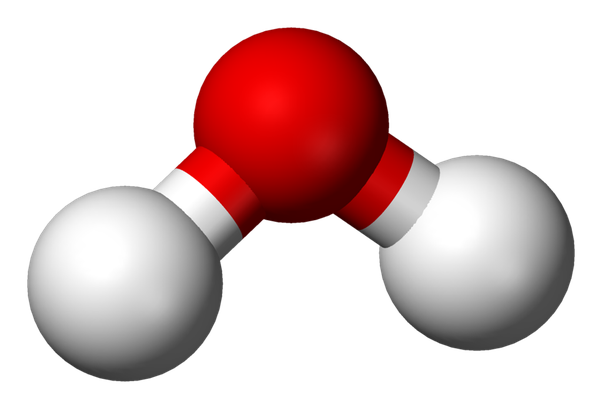 Water/pH and Buffers
If the hydrogen ions are pumped into the thylakoid space during the light reactions, where is the pH the lowest?
Cytosol
Stroma
Thylakoid Space
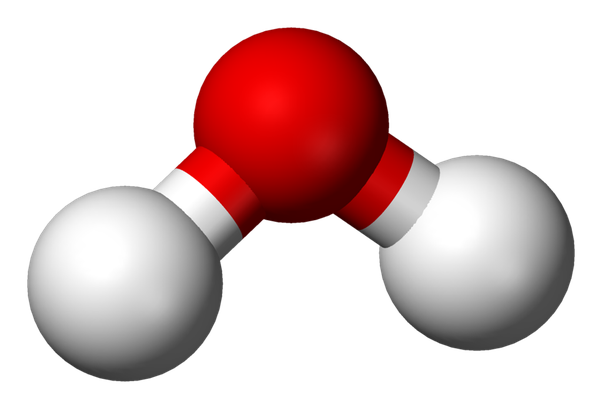 Water/pH and Buffers
What is the function of a buffer?
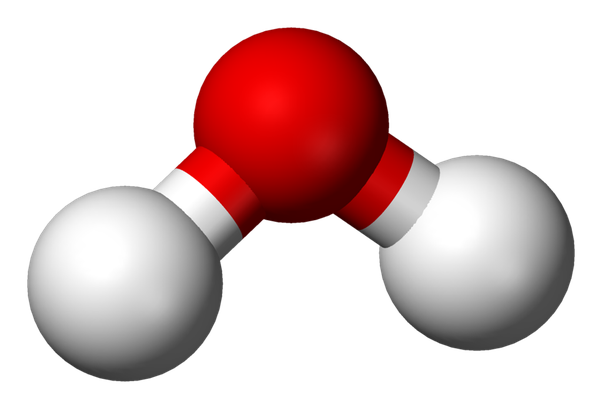 Water/pH and Buffers
What is the function of a buffer?
A buffer will resist change (in this case of pH). This will keep the pH consistent within +/- 1. 
Example: In your blood you have bicarbonate ions that bugger with carbonic acid to maintain your blood pH around 7.4.
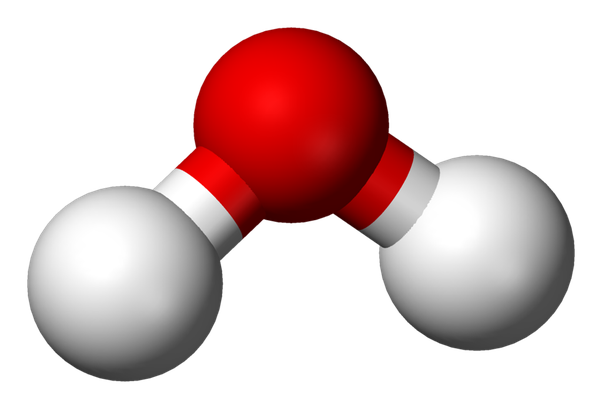 Water/pH and Buffers
What happens to a protein if there is a pH change?
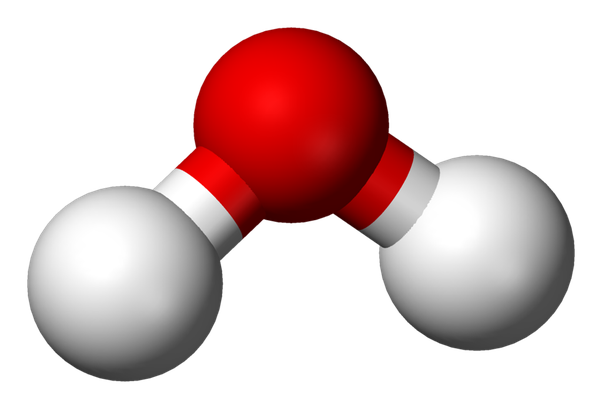 Water/pH and Buffers
What happens to a protein if there is a pH change?
The protein will likely denature due to the pH change causing the hydrogen bonds in the secondary level structure through the quaternary level of the structure to break, leaving only the primary structure.
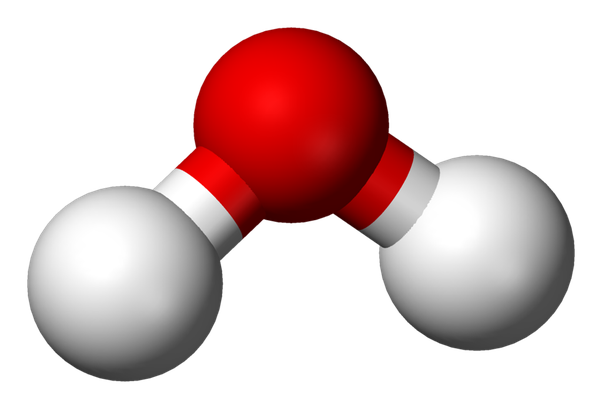 Water/pH and Buffers
pH > 7
Acid
Base
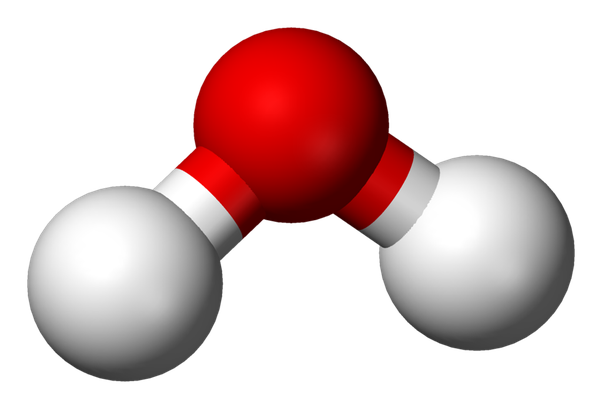 Water/pH and Buffers
pH > 7
Acid
Base
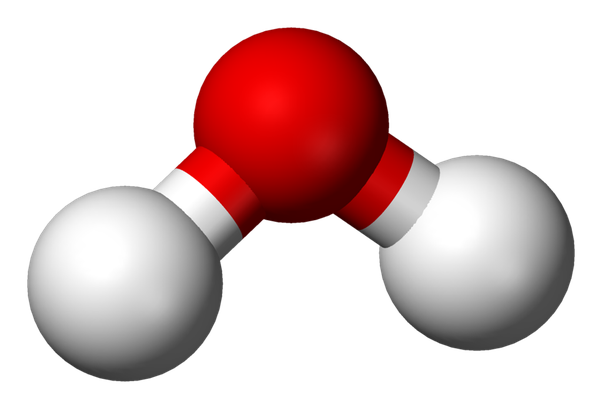 Water/pH and Buffers
What is an isomer?
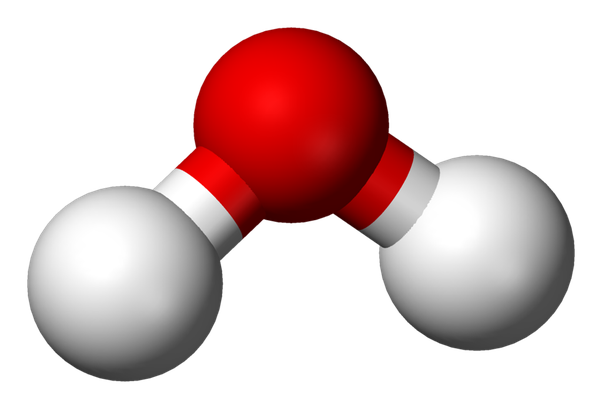 Water/pH and Buffers
What is an isomer?
An isomer is a molecule with the same molecular formula, but in a different shape or orientation.
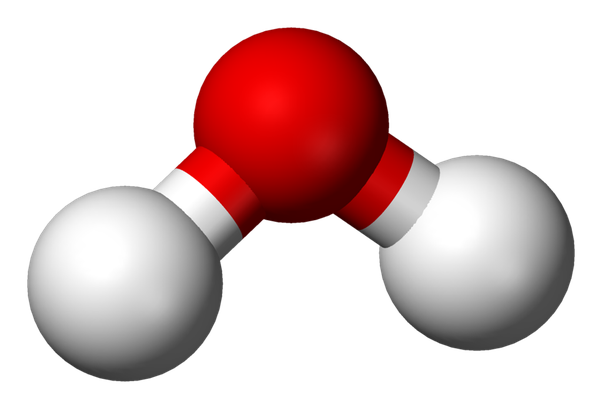 Water/pH and Buffers
Type of isomer with a different spatial orientation?
Enantiomer
Geometric isomer
Structural isomer
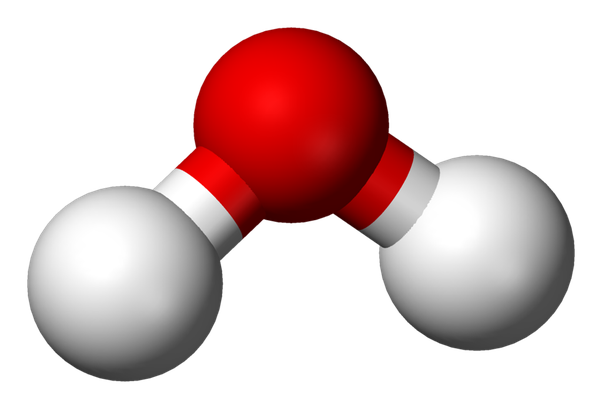 Water/pH and Buffers
Type of isomer with a different spatial orientation?
Enantiomer
Geometric isomer
Structural isomer
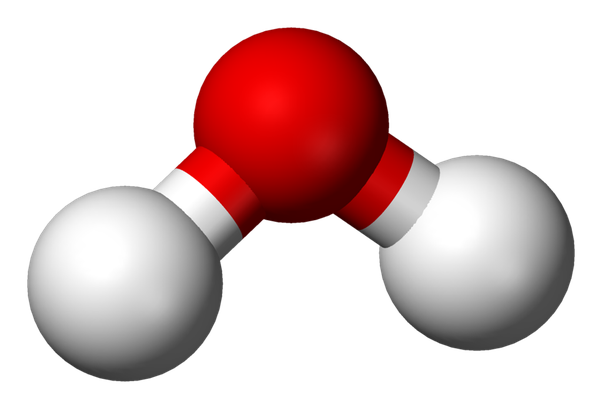 Water/pH and Buffers
Type of isomer with different bond connections:
Enantiomer
Geometric Isomer
Structural Isomer
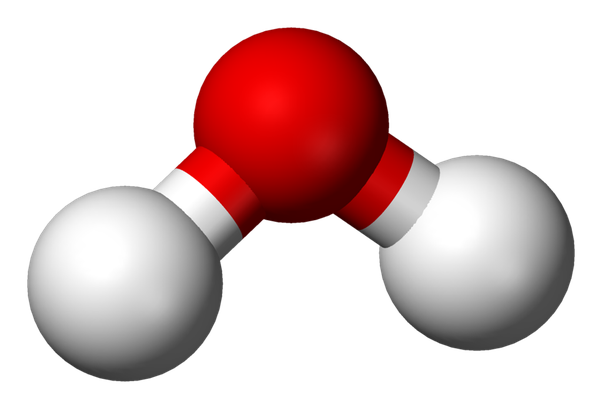 Water/pH and Buffers
Type of isomer with different bond connections:
Enantiomer
Geometric Isomer
Structural Isomer
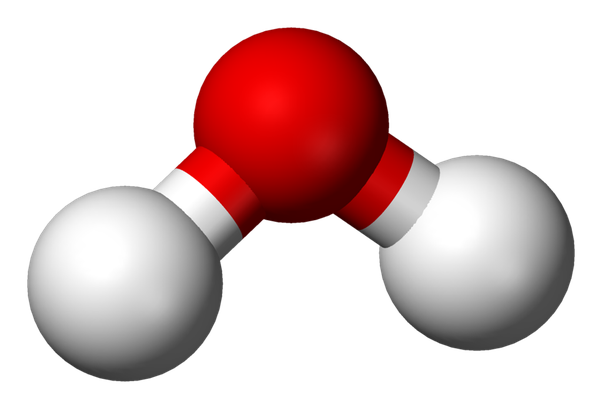 Water/pH and Buffers
Why are enantiomers important?
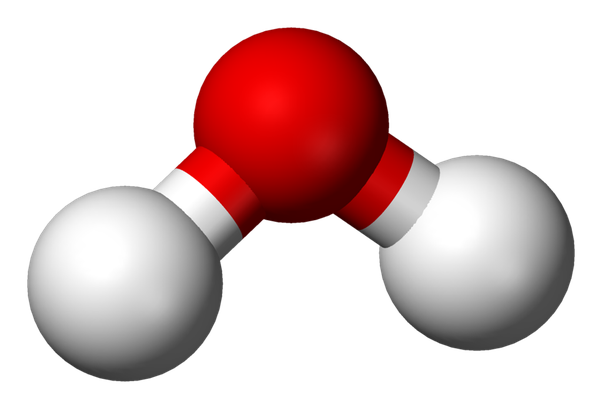 Water/pH and Buffers
Why are enantiomers important?
Enantiomers have the same connection points, but they are mirror images. Due to this they can have different functions.
Functional Groups
Identify the functional group!!!!!!
Carboxyl
Hydroxyl
Methyl
Functional Groups
Identify the functional group!!!!!!
Carboxyl
Hydroxyl
Methyl
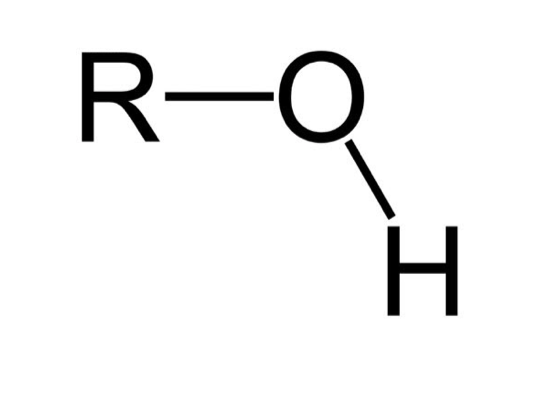 Functional Groups
Identify the functional group!!!!!!
Amine
Phosphate
Sulfhydryl
Functional Groups
Identify the functional group!!!!!!
Amine
Phosphate
Sulfhydryl
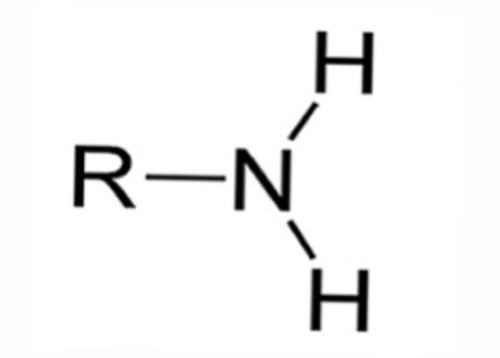 Functional Groups
Which Functional Groups are in Every Amino Acid?
Functional Groups
Which Functional Groups are in Every Amino Acid?
Amine and Carboxyl
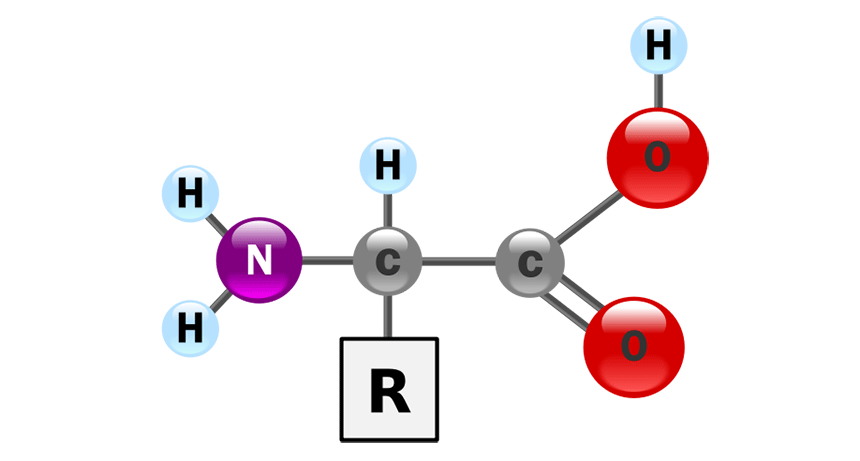 Functional Groups
Which Functional Group is used to Deactivate DNA?
Functional Groups
Which Functional Group is used to Deactivate DNA?
Methyl
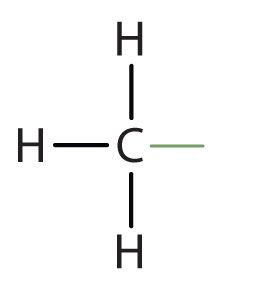 Proteins
What is the Monomer of Proteins?
Proteins
What is the Monomer of Proteins?
Amino Acids
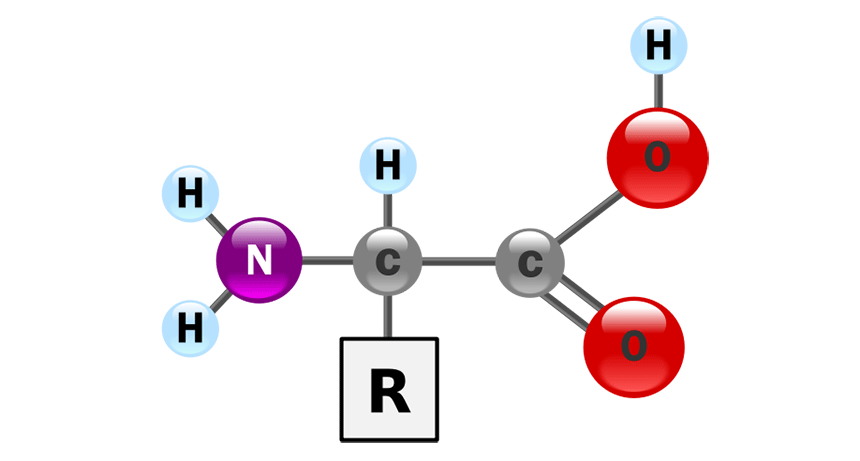 Proteins
Where are proteins synthesized?
Proteins
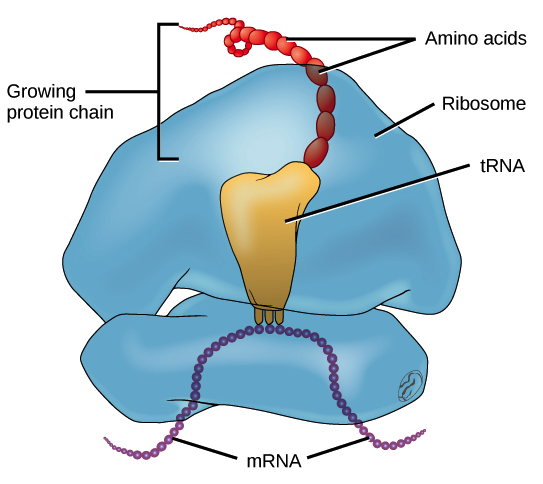 Where are proteins synthesized?
Ribosomes
Proteins
What level of protein structure are peptide bonds?
Proteins
What level of protein structure are peptide bonds?
Primary
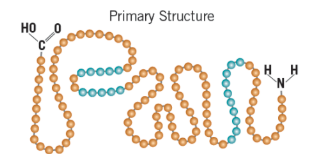 Proteins
What level of protein structure can show any type of bond?
Proteins
What level of protein structure can show any type of bond?
Tertiary
Proteins
Which level of protein structure R hydrogen bonds?
Proteins
Which level of protein structure R hydrogen bonds?
Secondary
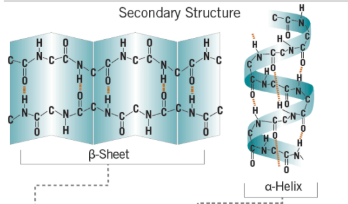 Nucleic Acids
What nitrogenous base does RNA have instead of thymine?
Nucleic Acids
What nitrogenous base does RNA have instead of thymine?
Uracil
Nucleic Acids
What type of bone is between each nucleotide?
Nucleic Acids
What type of bone is between each nucleotide?
Phosphodiester
Nucleic Acids
What is the monomer of nucleotides?
Nucleic Acids
What is the monomer of a nucleic acid?
A nucleotide
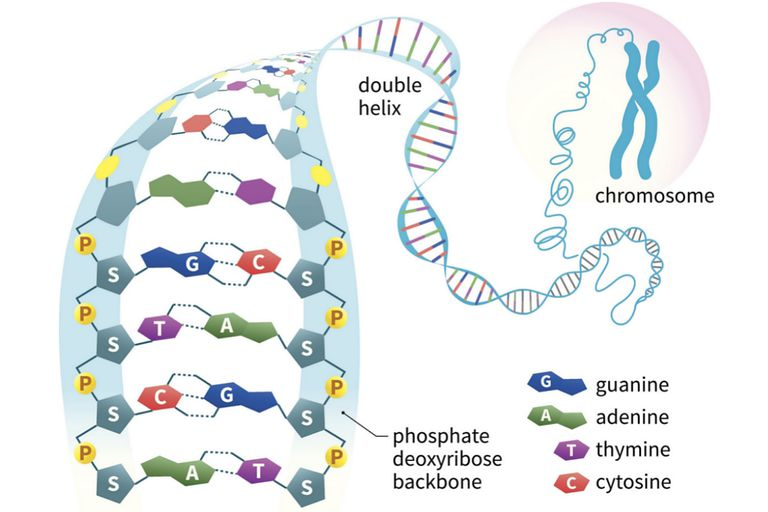 Nucleic Acids
What are the three components of a nucleotide?
Nucleic Acids
What are the three components of a nucleotide?
A Nitrogenous Base
A Phosphate Group
A Pentose(5-C) Sugar
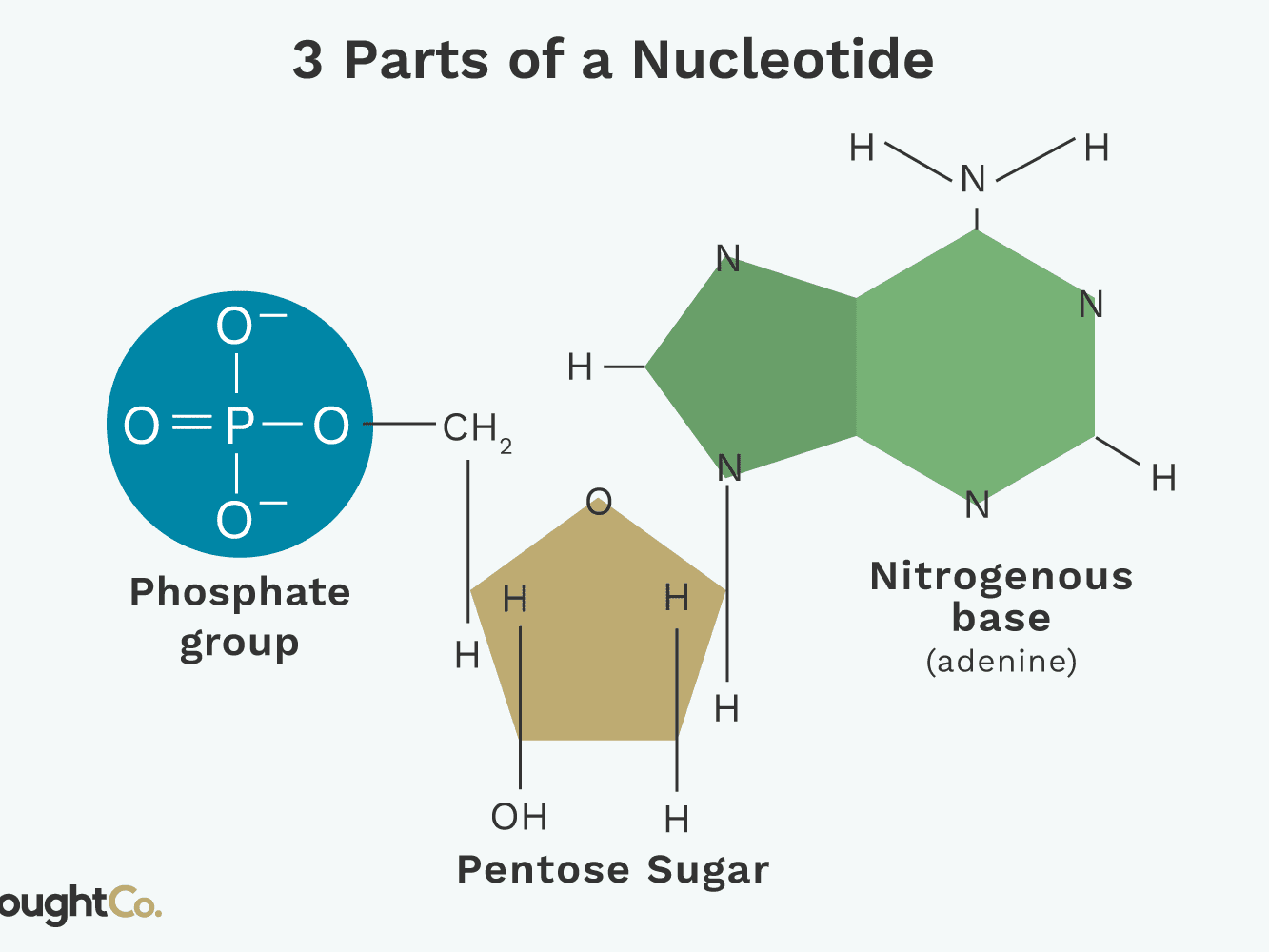